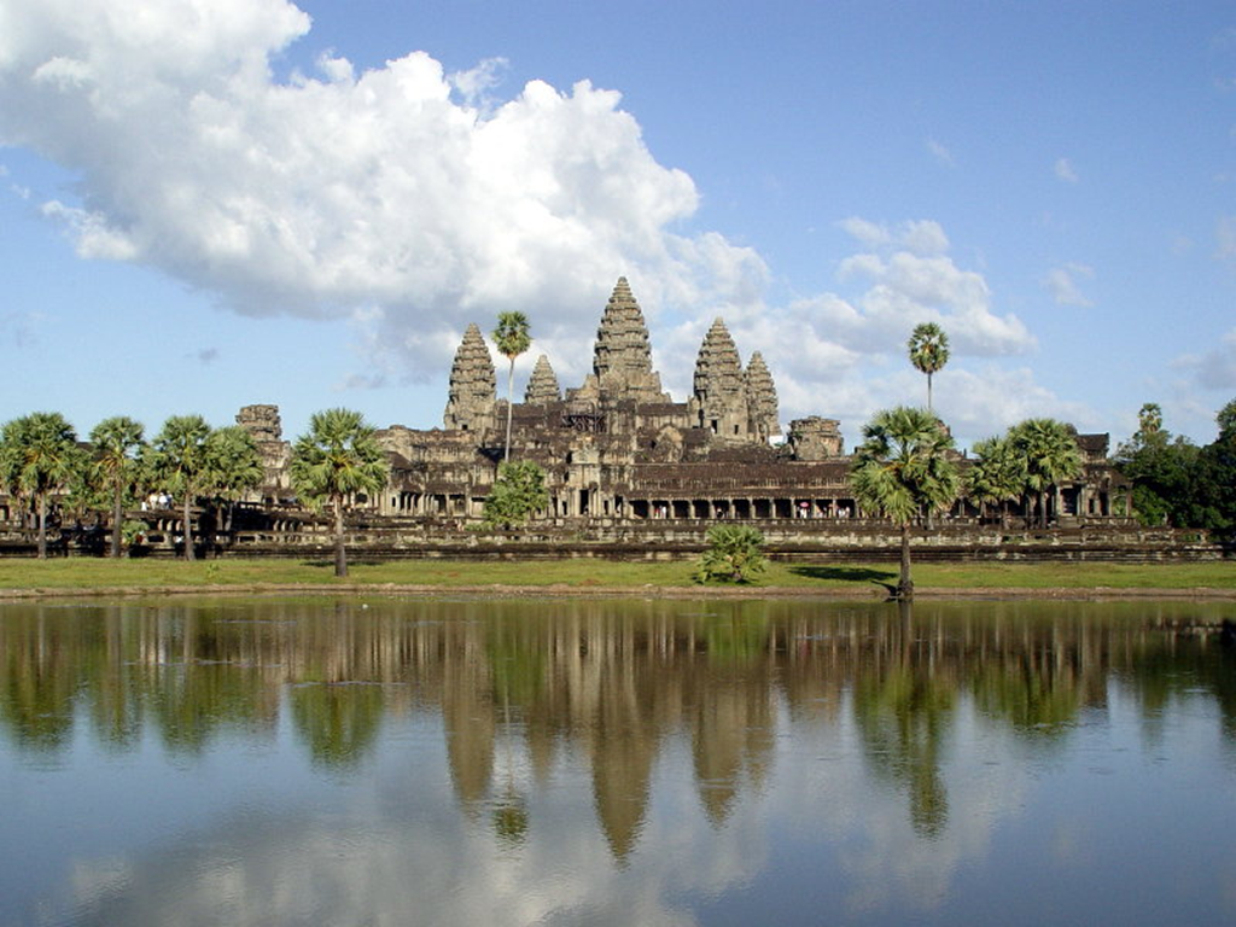 KINGDOM OF CAMBODIA
                                               NATION RELIGION KING
      
          MINISTRY OF INTERIOR
    
         Commissariat General 
         of Cambodian National Police

          Department of Anti-Human Trafficking 
	  and Juvenile Protection
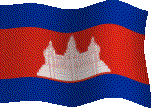 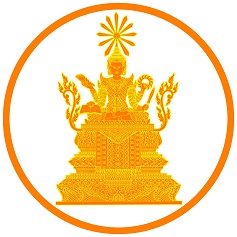 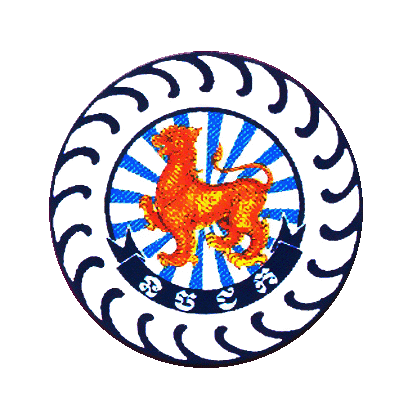 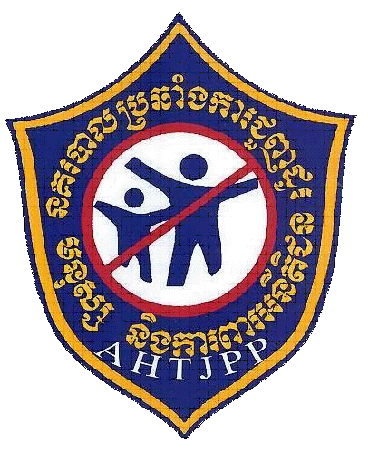 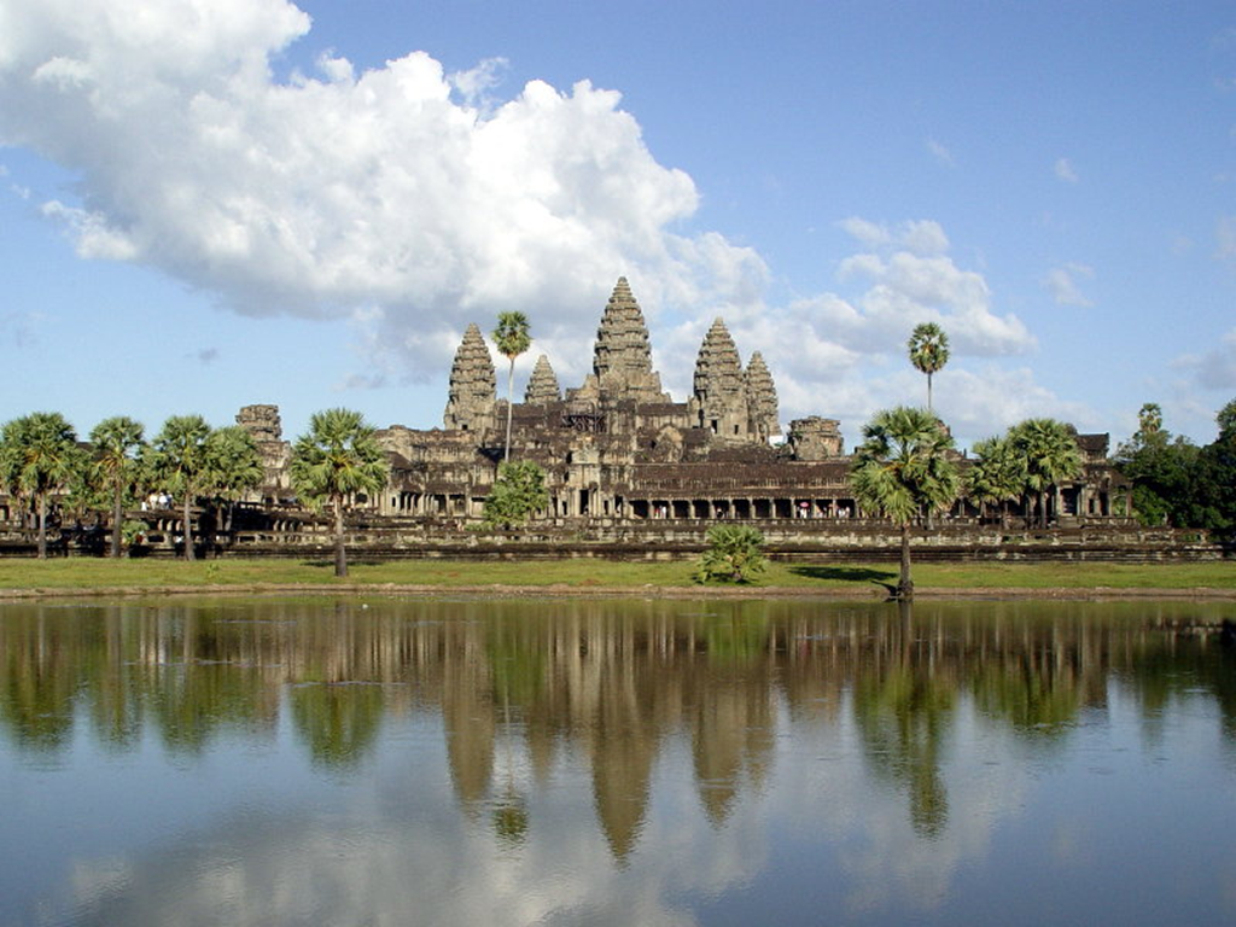 Country Report of Cambodian delegates on Capacity Building on Return, Repatriation, Reintegration of Trafficked Persons, Chiang Mai, ThailandAugust 18-30, 2011                                                   Presented by   Pol. Brig. Gen.  Chiv  Phally   (MoI)           Pol. Maj.      Lao    Lin           (MoI)                   Mr.       Ouk   Ravuth     (MoLV)                   Mr.       Ath  Sopisal        (MoLV)
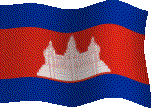 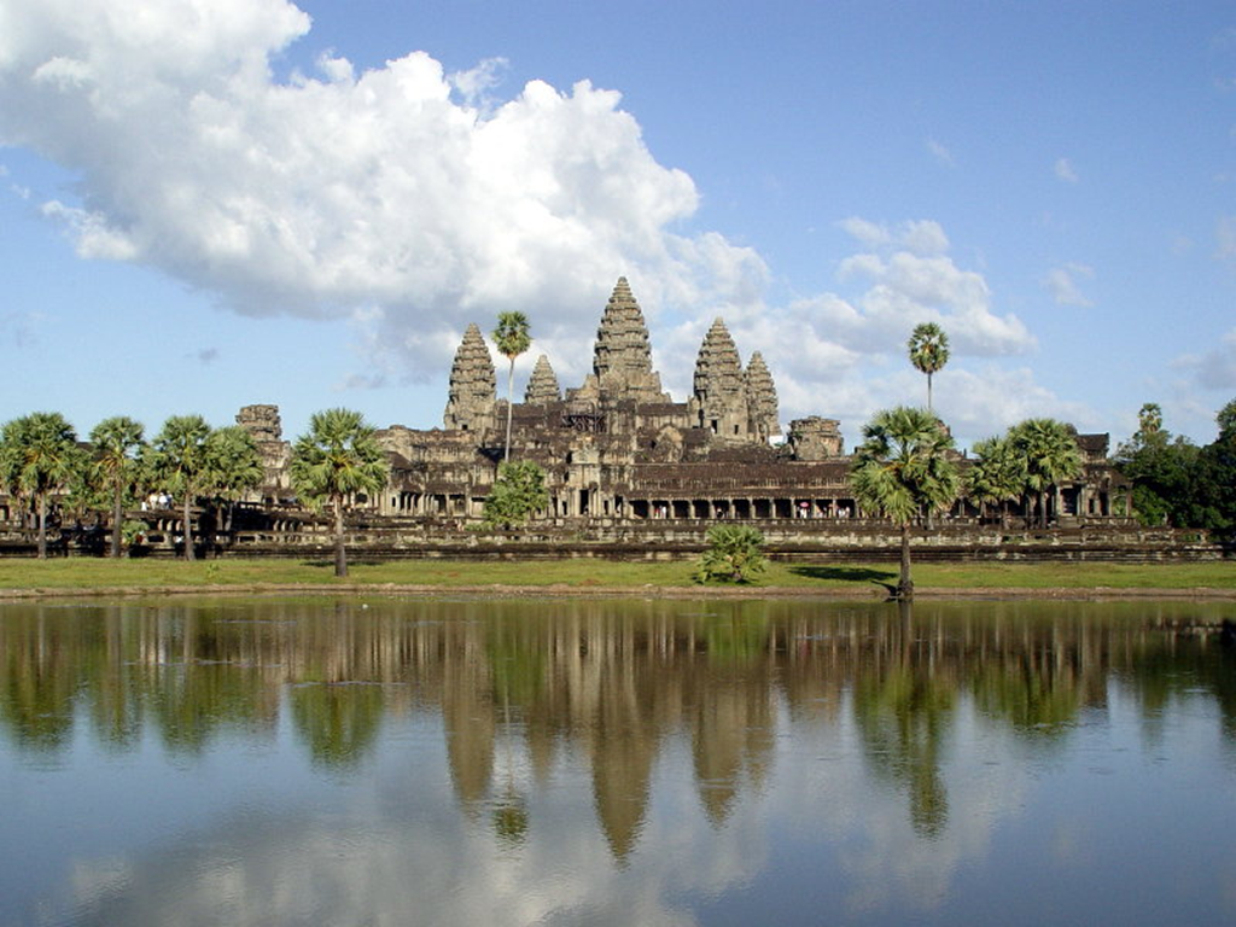 3
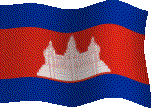 National Committee to lead the suppression of human trafficking, smuggling, labor exploitation, and sexual exploitation in women and children
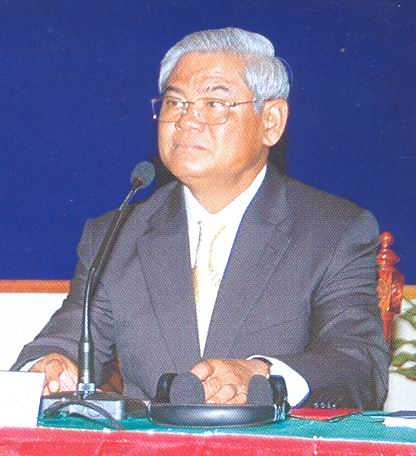 National Committee (NC)
Chaired by H.E. Deputy Prime Minister
Sar Kheng, Ministry of Interior 
(All Ministries of RGC are members)
NC Secretariat, Chaired by H.E. Chou Bun Eng, Secretary of State Ministry of Interior
Municipal/ Provincial commanding Committee
Child 
Affairs WG
MoSVY
Protection/ 
R&R  WG
MoSVY
Law
 Enforcement WG
MoI
Justice WG
MoJ
International 
Coordination/MOU
MoWA
Prevention WG
MoWA
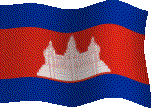 I- Recent Developments on TIP- related Instruments
-Ministry of Interior and its partners has just launched a Strategic Framework 2011-2015 of a Project called ‘Law Enforcement Advancing Protection of Children and Vulnerable Persons’ .

 -The NC for Leading the Suppression of Human Trafficking, People Smuggling, Labor Exploitation of Human Beings and Sexual Exploitation of Women and Children  has issued two notices  regarding :

1-The adjustment of the composition of the NC’s Secretariat dated May 24, 2011 and,

2-The allocation of budget package for use by the Municipal- Provincial Committee from 2012 onward signed and dated July 08, 2011.
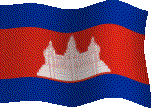 I-Recent Developments on TIP. (conti…)
-The NC’s Secretariat  issued a Decision No. 010 dated March 24, 2011 on the Establishment of the Committee Task Force with Formulating Norms and Standards involving Initial Identification of Victims of Trafficking in Persons.

  -Ministry of Labor and Vocational Training issued two Letters and a Draft Sub-decree as follows:
  1-A draft Sub-decree on Management of Sending Khmer Laborers abroad, replacing Sub-decree No. 57 SDC dated July 20, 1995; and has sent to the Government for consideration and approval.
  
2
I-Recent Developments on TIP(conti…)
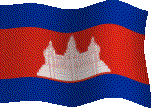 2-A Letter No. 1288  dated March 21, 2011 directing Labor Recruiting Agencies sending workers abroad to comply with the laws and regulations of the Kingdom of Cambodia.

3-A Letter No. 2144  dated May 18, 2011 directing Labor Recruiting Agencies sending laborers to work in Thailand to temporarily halt all dissemination and recruitment of new laborers.
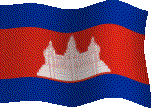 I-Recent Developments on TIP (conti…)
4- MOU  on cooperation in Employment of workers
       between the Royal Government of Cambodia and  
       the Royal Government of Thailand in 2003:
     -Yearly Exchanges of information and Discussion 
       on the Progress of the Implementation and
       improvement  of MOU
5- MOU between Ministry of Labor of Cambodia with  
       Japan Intentional Training  Cooperation Organization     
      (JITCO) on behalf of Government of Japan
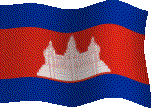 I-Recent Developments on TIP… (conti…)
-Ministry of Justice issued a Directive No. 808 MoJ dated May 20, 2011 for the Municipal-Provincial  Trial Courts  on  Collecting Data of cases under the Law on the Suppression of Human Trafficking and Sexual Exploitation, Sexual Abuse, Domestic Violence and send to MoJ on regular basis, aimed at summing up all the data and incorporate it into national report.

 -General Commissariat of National Police introduced Plan No.022 dated March 15, 2011 with a view to heightening the sense of responsibility in protecting social security, order and safety aimed preventing and suppressing criminal activities in general.
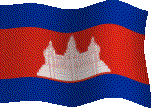 II- Proactive Activities:
-Municipal-provincial Police conducted 235 times of Patrol and Surveillance  at 262 target locations.

   -Disseminated Law on the Suppression of Human Trafficking and Sexual Exploitation to 36.350 of teachers and students, 23.489 of whom were female.

   -Police round up 16 female sex workers for education and then returned them to their respective families .
 
   -Conducted 876 document-based interview of Khmer  citizens and foreigners applied for marriage.
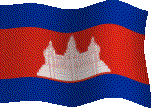 II- Proactive Activities: (Cont…)
-The first six-month of 2011, the Police  disseminated laws and raising public awareness to  106.358  people (female: 41.259 , minor: 4.706 , girls: 2.060 ).

   -Compiled statistics and entered into contracts with 1.297 owners(1.030 were female) of 455 target karaoke and massage parlors to inhibit them from committing prostitution acts, while at the same time disseminated to them the Law on the Suppression of Human Trafficking and Sexual Exploitation.
II- Proactive Activities: (Cont…)
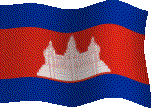 -The Provincial Police Commissariats and Military Police of Bantey Meanchey, Koh Kong and Battambang had successfully prevented 1.125 people (female: 453) from migrating illegally to Thailand to seek employment.
III- Capacity Building Training:
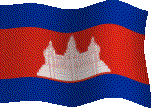 Over the period of first 06 months, the Cambodian National Police in collaboration with NGOs, both local and international, and partner projects conducted 14 courses of training and workshops attended by 374 police trainees (100 female), organized by a variety of partners, ranging from LEAP, USAID, FBI, ICE, ARTIP, IJM, SISHA and CWCC on a wide range of topics, including law enforcement against trafficking in persons, people smuggling, sexual abuse, prevention of domestic violence, victim and witness protection, investigative and interview techniques, criminal procedures,  safe migration, Law on the Suppression of Human Trafficking and Sexual Exploitation .
IV- Law Enforcement :
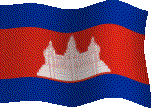 1- Results of Crack-down Operations :
    Over the past 06 months of 2011, Cambodian National Police and Military Police made their significant efforts in successfully suppressing 92 cases of trafficking in persons and sexual exploitation (compared to 87 cases the same period of the previous year); and  resulting in the arrest of 117 suspects (femal:22). Of this number,  10   foreigners were also arrested, including03 American, 03 French, 01 Swiss, 02 British  and 01 Australian. While 432 victims were rescued, 67 of whom were minors under 15 years of age, 28 victims were 15 to 17  years of age and the rest of 337 were over the aged 18. 174 victims were referred to social centers,   33 referred to NGOs shelters and the rest of 225 were returned to their family.
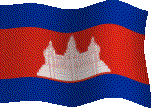 IV- Law Enforcement : (Cont…)
The following are breakdown of the 92 cases suppressed, 117 suspects arrested and 432 victims rescued :

1- 38 Cases of TIP suppressed, 52 suspects arrested (09 female) and 224 victims rescued, classified as follows:

 -Unlawful removal, inter alia, of minor : 10 cases and 11 suspects.
 
 -Unlawful removal with purpose : 06 cases and 09 suspects.
 
 -Unlawful removal for cross-border transfer: 13 cases and 20 suspects.
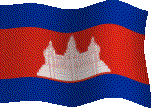 IV- Law Enforcement : (Cont…)
-Unlawful recruitment for exploitation : 01 case with 02 suspects. 

-The act of selling buying or exchanging a person with purpose : 01 case with 01 suspects.
 
-Procurement with regard to child prostitution : 06cases with 08 suspects.

-Soliciting for child prostitution : 01 case with 01 suspects.
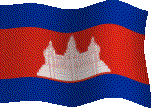 IV- Law Enforcement : (Cont…)
2- 54 Cases of SE suppressed, 65 suspects arrested (18 female) and 208 victims rescued, classified as follows:

 -Prostitution :   13 cases with 21 suspects
 -Aggravated procurement of Prostitution : 05 cases with 07 suspects.
 - Procurement with regard to Child Prostitution : 01 case with 01 suspect.
 -Provision of Premise for Prostitution : 02 cases with 02 suspects.
 -Pornography : 03 cases with 03 suspects.
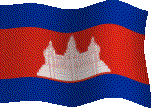 IV- Law Enforcement : (Cont…)
-Child Pornography : 01 case and 02 suspects(01 French).
 -Sexual Intercourse with Minor Under 15 years: 18 cases and 18 suspects.

 -Indecent Act against a Minor Under 15 years: 11 cases and 11 suspects (01 Briton, 01 French and 01 Swiss).
V- Prosecution :
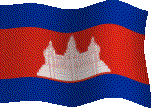 -Over the course of the first semester of 2011, the  Trial courts  in 01 Municipality and 06 Provinces took actions against 27 cases with 33 perpetrators as follows :

1-Actions taken  by courts against 14 cases with 19 offenders of trafficking in persons :

 a- 09 cases and 13 offenders of TIP were prosecuted include :

  -Illegal removal with purpose: 03 cases with 07 offenders.

  - Illegal removal for cross border transfer : 02 cases with 02 offenders.
  -Purchase of child prostitution :  04 cases with 04 cases.
V- Prosecution (conti….)
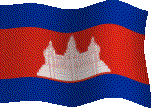 b- charges were dropped against 04 cases with 05 offenders of  TIP :

-Illegal removal with purpose: 02 cases with 03 offenders.

-Illegal removal for cross border transfer : 02 cases with 02 offenders.

c- 01 case and 01 offender of TIP (Illegal removal with purpose) has been temporarily put at large.
V- Prosecution (conti….)
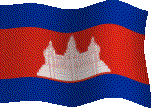 2-Actions taken  by courts against 13 cases and 14 offenders of sexual exploitation :

a- Prosecutions of sexual exploitation : 11 cases 12 offender:
 - Procurement of prostitution : 01 case 01 offender.

 -Procurement with regard to child prostitution : 02cases and 03 suspects. (01 Danish). 
 -Sexual intercourse with minor under 15 years: 06 cases with 06 offenders.
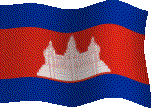 V- Prosecution (conti….)
-Indecent act against minor under 15 years: 02 cases with 02 offenders. 

b- Charge was dropped against 01 case and 01 offender of SE .

c- 01 case and 01 offender of SE was temporarily put at large.
V- Interntional Cooperation:
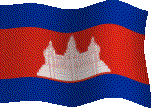 -11 Police officers attended 07 courses of training and workshops :

+ 01 officer attended 02 meeting on people smuggling and trafficking in persons and other related transnational organized crimes in Bali, Indonesia.

+ 01 officer attended the meeting on migrant smuggling and child sex tourism in Bangkok, Thailand.

+ 02 officers attended a training course on people smuggling and trafficking in persons in Kuala lumpur, Malaysia
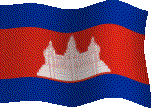 V- International Cooperation:
-05 Police officers attended an international workshop on child sexual exploitation in Ho Chi Minh City, Vietnam.

-02 Police officers travelled to the USA to testify in the US court against two US nationals accused of having sexual intercourse with minors under 15 years in Los-​Angeles,   California.
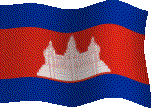 V- International Cooperation :
Cambodian Police cooperated and are cooperating with:
 
   -Thai Police and CEOP to secure the extradition of a British offender, David John Fletcher, back to Cambodia to face  prosecution on charges of sexual abuse of young girls he committed in Cambodia.

 -CEOP in investigation of a British national, Nicolas Patrick Griffin, suspected of committing indecent act against minors and of having sexual intercourse with minors under 15 years.

 -CEOP and America Most Wanted TV to investigate and film possible crack-down operations on British suspects and other national who have committed crimes against Cambodian children.
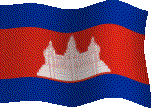 V- International Cooperation : (Cont..)
-French Police upon request for legal assistance in the case of HMARIE Michel Christian on suspicion of committing indecent act against minors.

  -Dutch Police and Prosecutor upon request for legal assistance in the case of Claude Jean Piere DEMERET, French national, who has committed purchase of child prostitution and possession and distribution of child pornography offences.

  -Interpol in the issuance of red notice and internationally publicizing the Arrest Warrant for Andreas  Glockner, German national, who has been convicted of debauchery and having sexual intercourse with minors, and has been sentenced to 20 in prison.
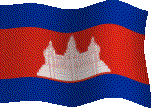 V- International Cooperation : (Cont..)
-Foreign authorities in receiving 70963 of migrant workers, 26353 of whom were female, with 2562 were children and 1062 among whom were girls. 
    After interviews, 20 brokers (03 women) were identified.

 -In addition, several senior Police officers from Department and various Specialized Police Units were nominated and dispatched to attend international meetings and seminars/workshops abroad.
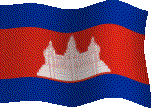 Thank You !
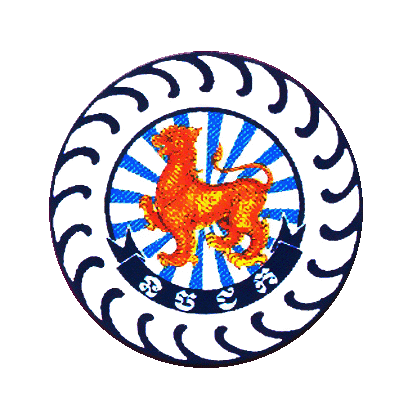 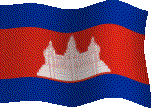 Case Management:
I)- Before the rescue operation


II)-During the rescue operation


III)-After the raid has finished
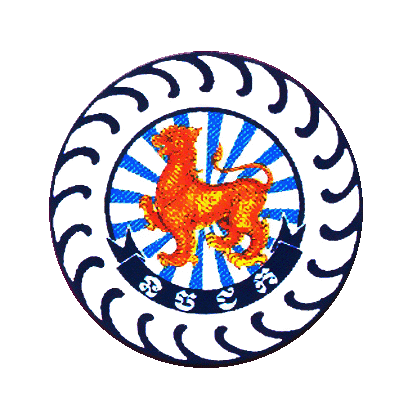 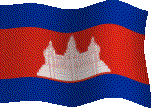 Case Management (Conti..)
I)- Before the rescue operation
      -receiving information and complaints
      -collect as much  useful information 
      -keep all this information confidential
      -report to superior and prosecutor
      -indentify access risks to police
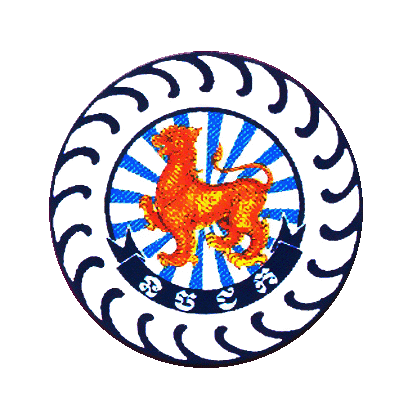 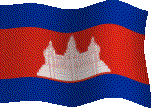 Case Management (Conti..)
II)-During the rescue operation
      -secure safe entry to the rescue location
      -control the premise 
      -indentify and apprehend the suspects
      -remove potential victims and victims to safe    
        place
      -inform suspects of operation reasons
      -conduct methodical search of entries rescue 
        location
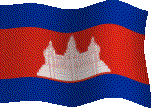 Case Management…. (Conti..)
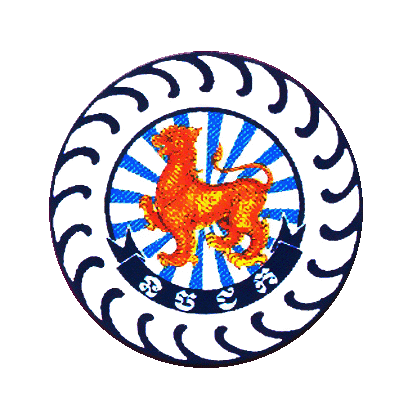 III)- After the operation
      -the suspects will undergo the body search
      -no communication between suspects is    
        allowed
      -cooperate with social affairs staff
      -provide minimum standard for protection of 
       rights of victims
      -explain to the victims they did not commit 
       any crime
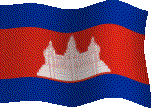 Case Management…. (Conti..)
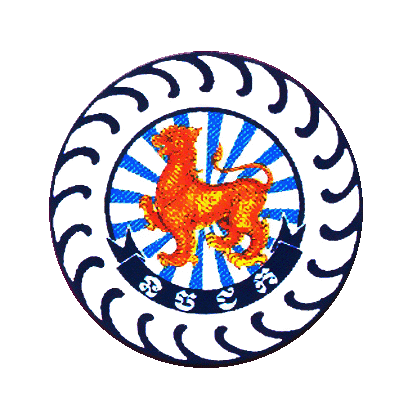 II)-During the rescue operation
      -secure safe entry to the rescue location
      -control the premise 
      -indentify and apprehend the suspects
      -remove potential victims and victims to safe    
        place
      -inform suspects of operation reasons
      -conduct methodical search of entries rescue 
        location
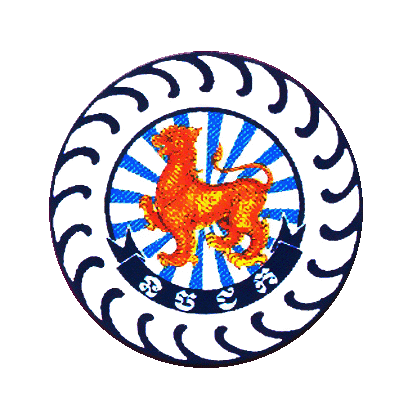 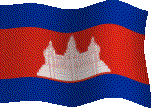 Case Management (Conti..)
-all potential victims and other victims 
       should have social affairs staff
      -interview potential victims and other victims
      -complete record of each interview
      -evidence and case files sending to court
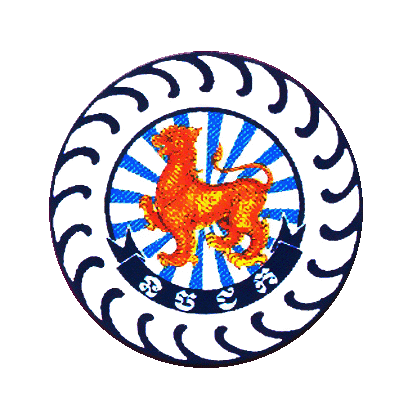 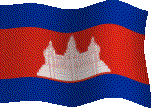 Thank you for  attention !  Q & A